СРЕДЫ ОБИТАНИЯ. ЭКОЛОГИЧЕСКИЕ ФАКТОРЫ
Среда обитания- совокупность условий жизни  организма
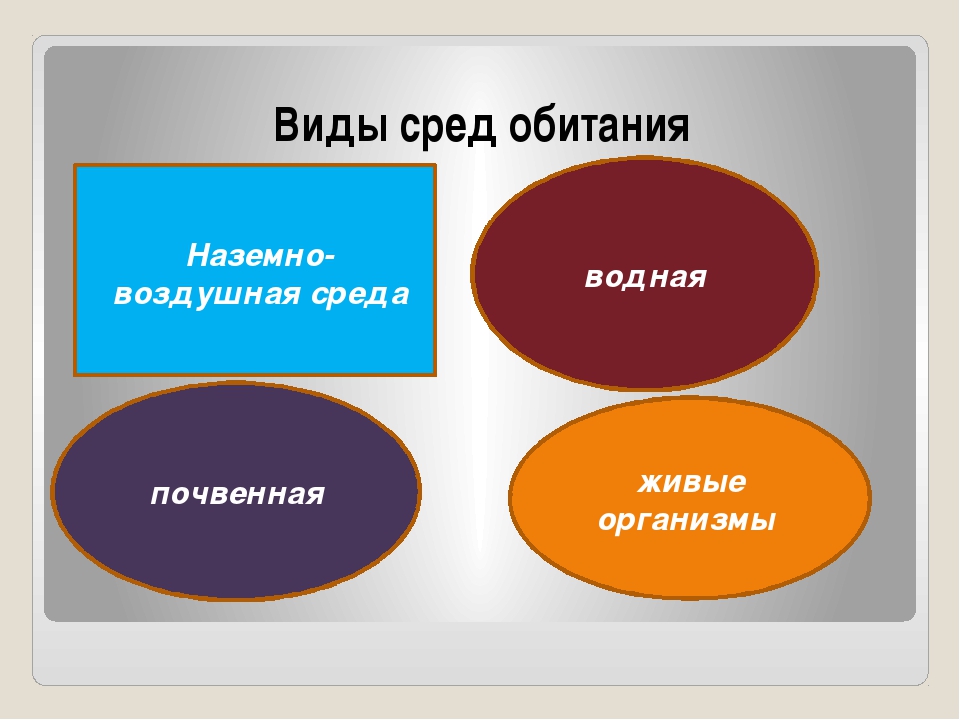 Водная среда обитания
Особенности
Обитатели
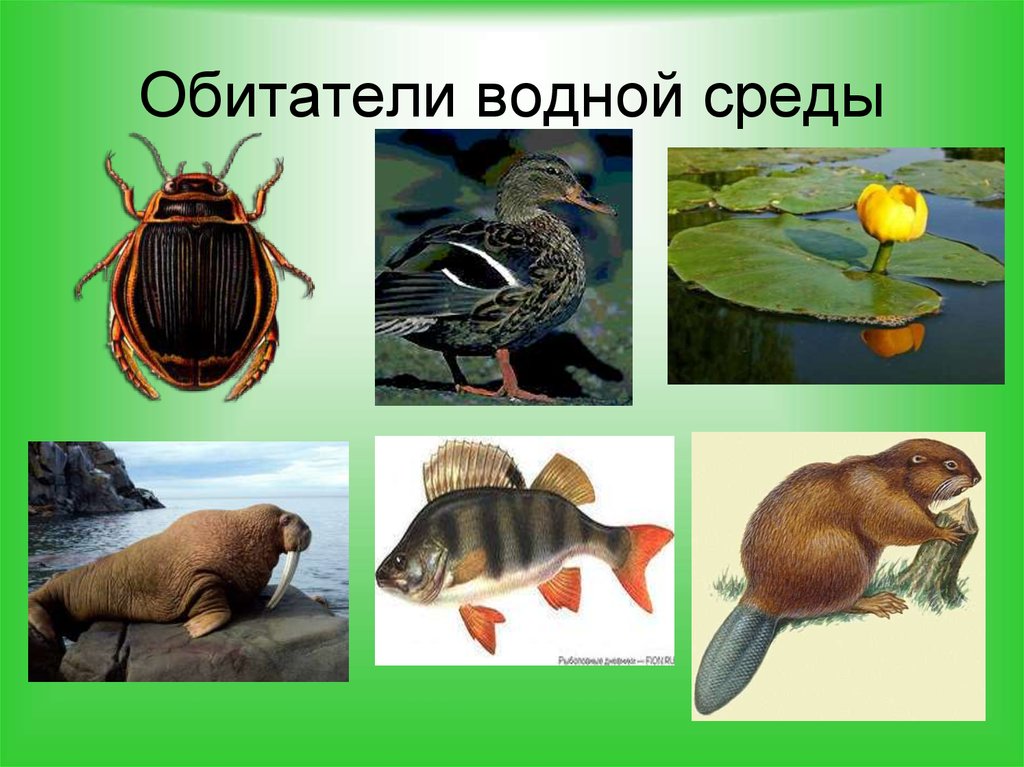 Недостаток света (особенно на глубине);
питательные вещества растворены в воде;
недостаток кислорода;
температурные колебания;
высокое давление и плотность
гидробионты
Почвенная среда обитания
Обитатели
Особенности
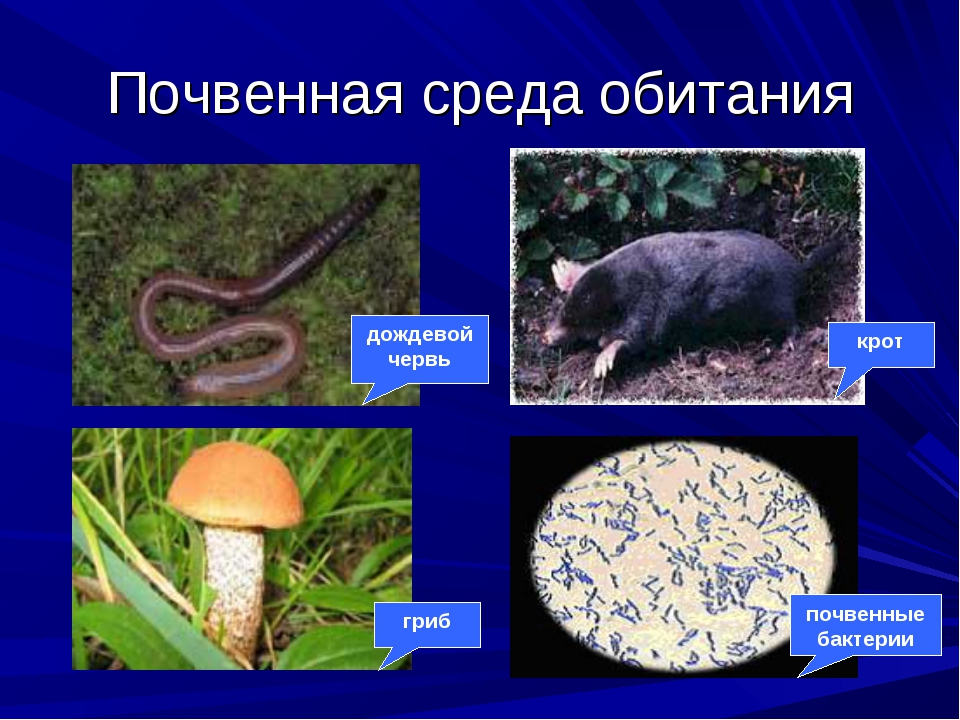 Структура;
химический состав;
влажность;
ограниченность света;
температура без резких колебаний;
мало кислорода, много углекислого газа
эдафобионты
Наземно – воздушная среда обитания
Обитатели
Особенности
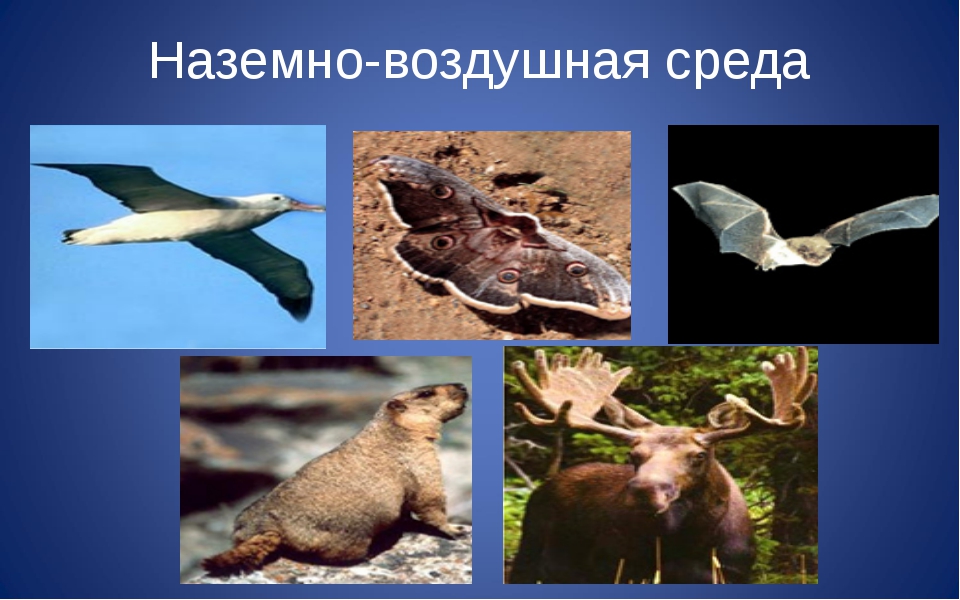 Резкие перепады температуры;
изменение давления;
низкая плотность воздуха;
достаток кислорода;
резкое изменение влажности воздуха
аэробионты
Организменная среда обитания
Особенности
Обитатели
Обилие пищи;
защита от внешних врагов;
защищенность от неблагоприятных внешних  факторов;
активное сопротивление организма хозяина;
относительно постоянные условия для существования:
      температура, влажность, содержание минеральных и органических веществ
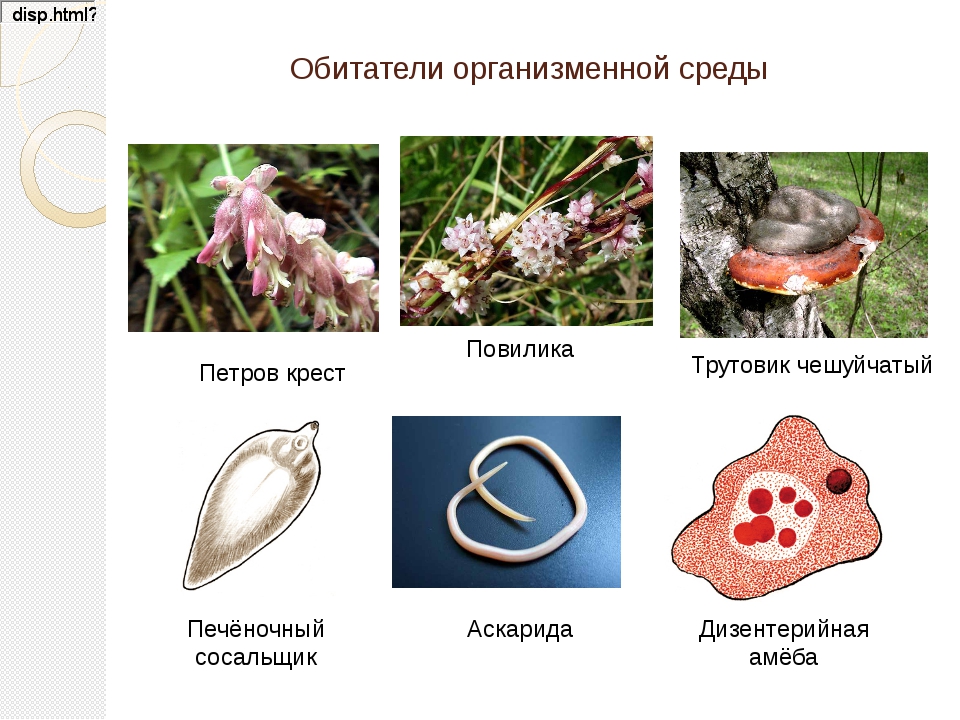 эндобионты
Экологические факторы-
условия среды обитания, оказывающее воздействие на организм. Среда включает в себя все тела и явления, с которыми организм находится в прямых или косвенных отношениях
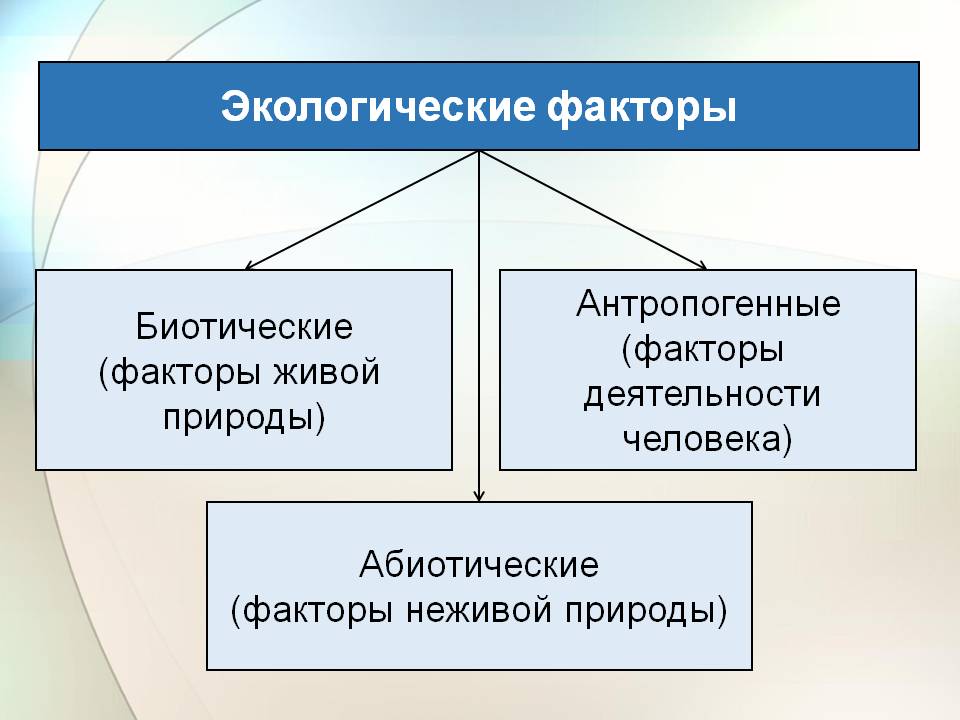 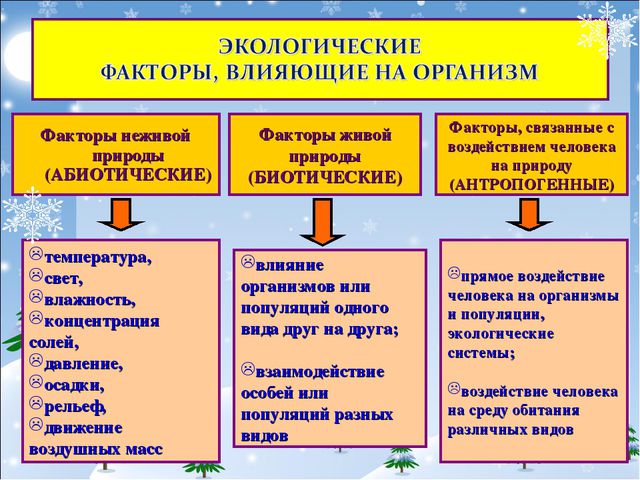 Воздействие экологических факторов
Ограничивающее
      (делают невозможным существования в данных условиях);
раздражающее (вызывают биохимические и физиологические адаптации);
модифицирующее (вызывают морфологические и анатомические изменения организмов);
сигнальное (информируют об изменениях других факторов среды)
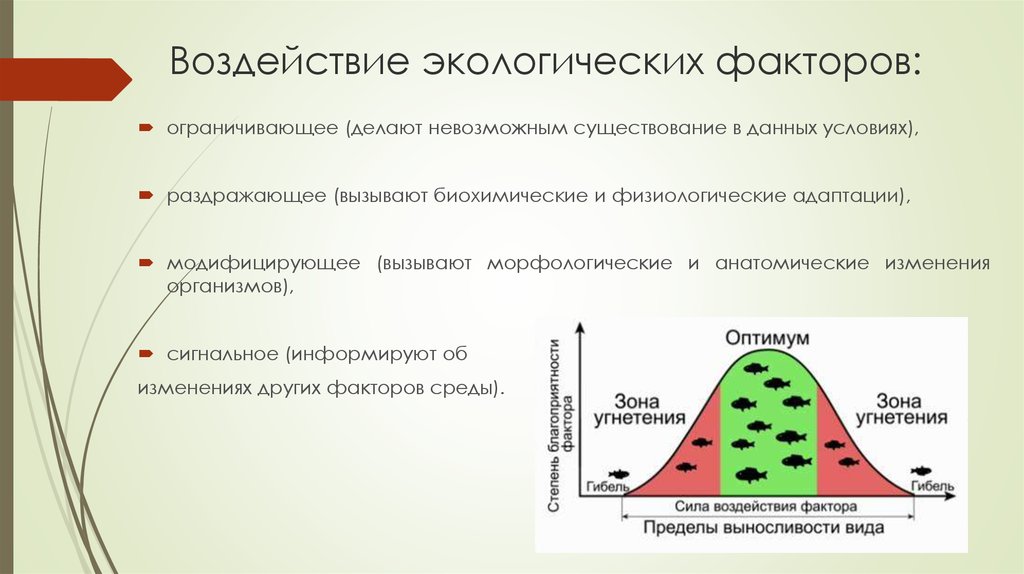 Использованные Интернет - ресурсы
https://may.alleng.org/d/ecol/ecol94.htm Экологические основы природопользования. Константинов В.М
 https://obuchalka.org/2015021782563/ekologiya-vlasova-o-s-2014.html Экология, Власова О.С., 2014
 https://obuchalka.org/2012112268205/osnovi-ekologii-10-11-klass-chernova-n-m-2002.html Основы экологии, 10-11 класс, Чернова Н.М., 2002
 http://www.businesseco.ru  «ЭкоРусь»  Информационно-экологический сайт